Toán
Toán
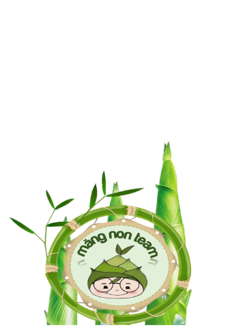 LUYỆN TẬP CHUNG
TRANG 145
LUYỆN TẬP CHUNG
TRANG 145
Mục tiêu cần đạt
1. Kiến thức
- Giúp HS luyện tập kiến thức về diện tích hình thoi
2. Kĩ năng
- Giải được các bài toán về diện tích hình thoi
3. Phẩm chất
- Tự giác, cẩn thận, trình bày bài sạch sẽ.
4. Góp phần phát triển các NL
- NL tự học, làm việc nhóm, NL tính toán
* Bài tập cần làm: Bài 1 (a), bài 2, bài 4. HSNK làm tất cả bài tập
* GT: Không làm ý b bài 1
VẬN DỤNG
Nội dung bài học
KHỞI ĐỘNG
KHÁM PHÁ
KHÁM PHÁ
Bài 1:
Đúng ghi Đ, sai ghi S
C
Trong hình bên:
A
a)AB và DC là hai cạnh đối diện song song và bằng nhau.
S
D
B
Đ
c) Hình tứ giác ABCD có 4 góc vuông.
S
d) Hình tứ giác ABCD có 4 cạnh bằng nhau.
Bài 1:
Đúng ghi Đ, sai ghi S
C
Trong hình bên:
A
a)AB và DC là hai cạnh đối diện song song và bằng nhau.
S
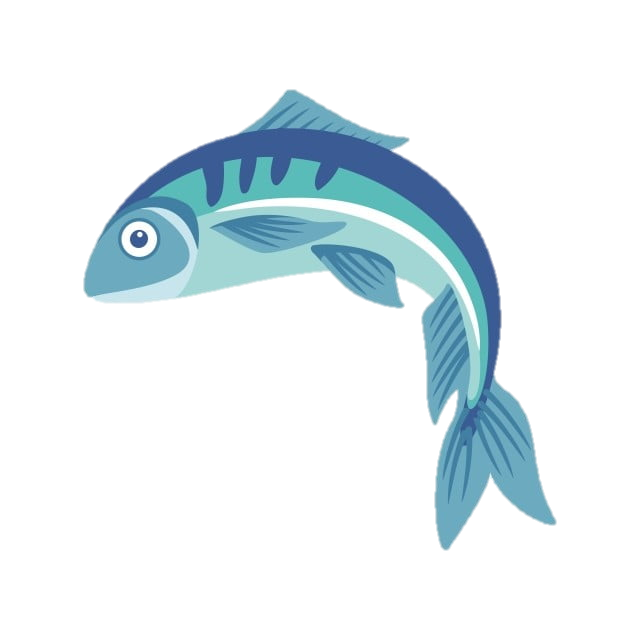 D
B
Bài 1:
Đúng ghi Đ, sai ghi S
C
Trong hình bên:
A
c) Hình tứ giác ABCD có 4 góc vuông.
Đ
D
B
Bài 1:
Đúng ghi Đ, sai ghi S
C
Trong hình bên:
A
d) Hình tứ giác ABCD có 4 cạnh bằng nhau.
S
D
B
Bài 2
Bài 1:
Đúng ghi Đ, sai ghi S
Trong hình thoi PQRS ( Xem hình bên):
a) PQ và SR không bằng nhau.
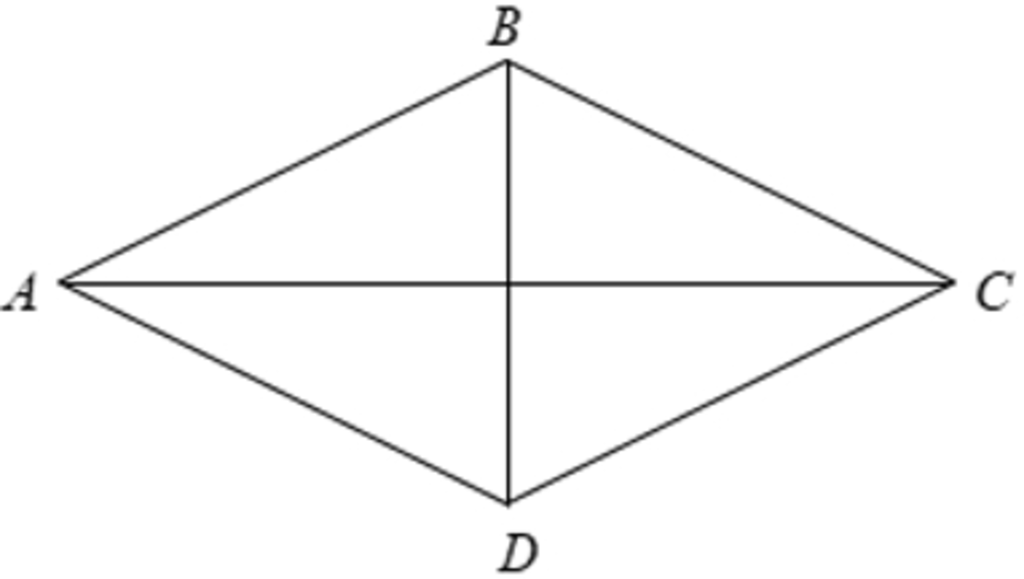 Đ
Bài 1:
Đúng ghi Đ, sai ghi S
Trong hình thoi PQRS ( Xem hình bên):
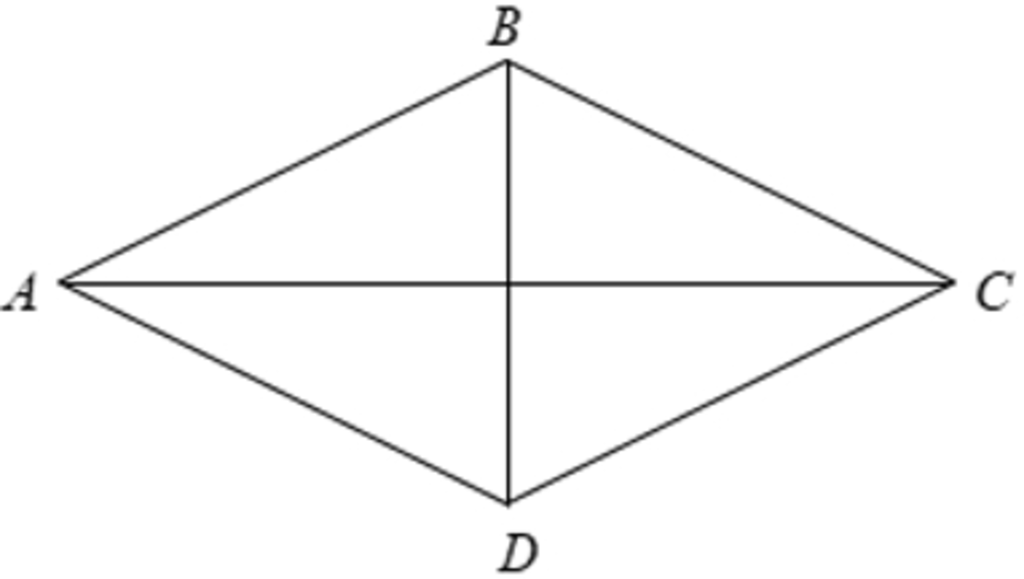 b) PQ không song song với PS.
Đ
Bài 1:
Đúng ghi Đ, sai ghi S
Trong hình thoi PQRS ( Xem hình bên):
c) Các cặp cạnh đối diện song song.
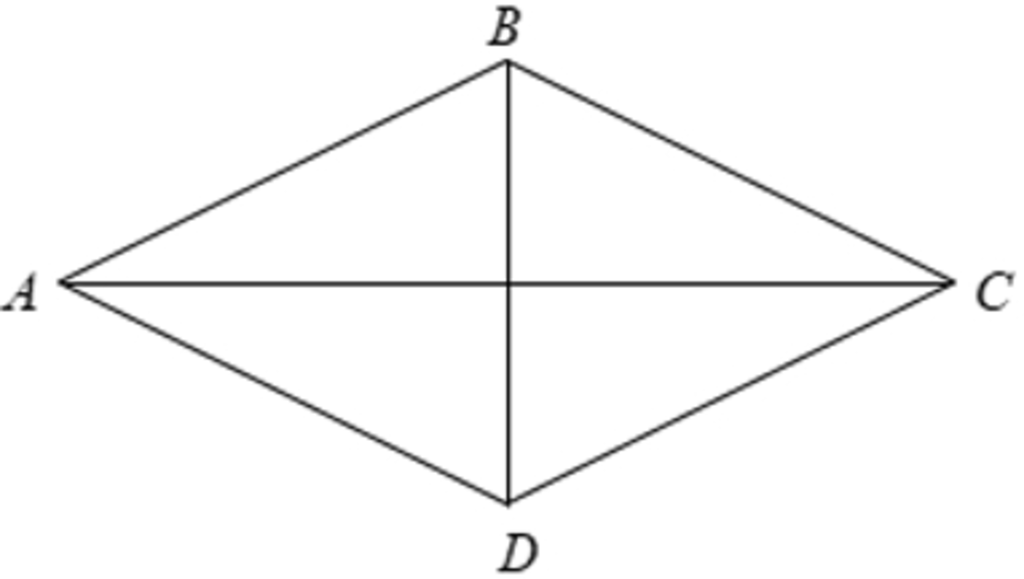 Đ
Bài 1:
Đúng ghi Đ, sai ghi S
Trong hình thoi PQRS ( Xem hình bên):
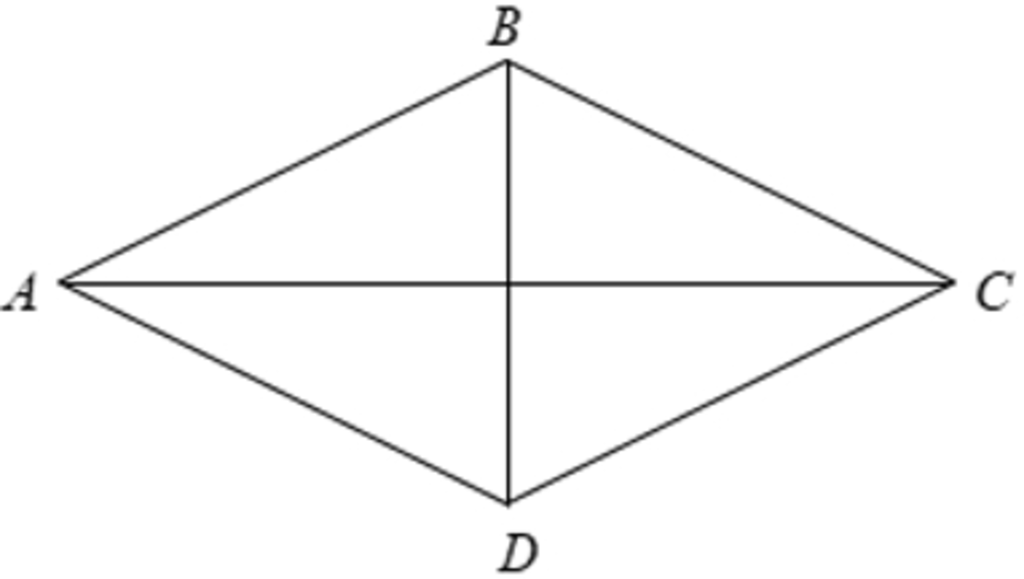 d) Bốn cạnh đều bằng nhau.
Đ
Bài 3
Trong các hình trên, hình có diện tích lớn nhất là:
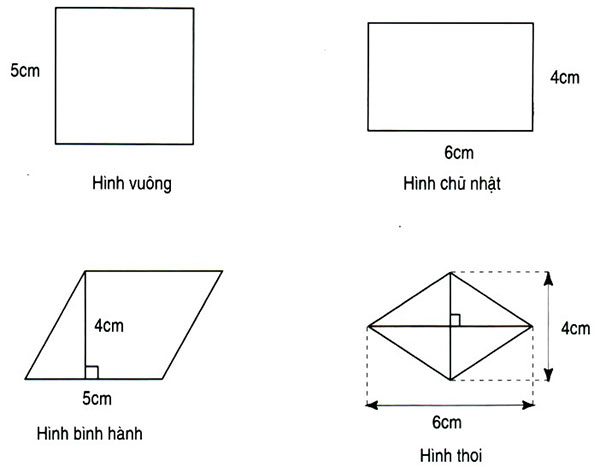 A. Hình vuông
B. Hình chủ nhật
C. Hình bình hành
D. Hình thoi
DẶN DÒ
CHÚC CÁC EM HỌC TỐT!